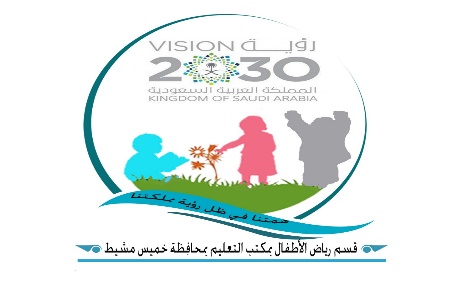 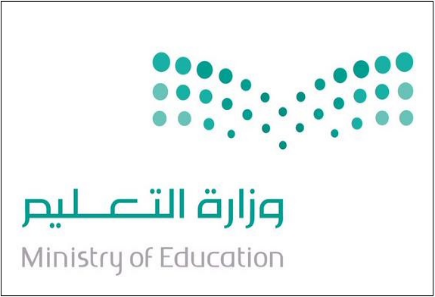 الأسئلة المثيرة لتفكير الطفل ؟..
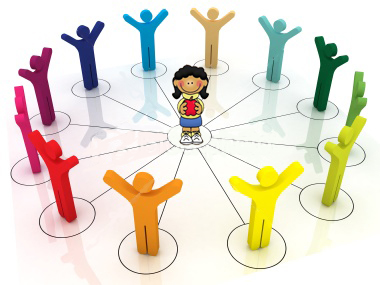 إعداد مشرفة رياض الأطفال
رحمة القرني
مقدمة 
للأسئلة دور فعال في إثارة تفكير الطفل ، كما أنها تعود الطفل على الانتباه والتركيز ، وتعتبر المفتاح الذي يؤدي الى التعلم عن طريق الحوار والمناقشة ، وهي تساعد الطفل على التعبير عن رأيه ، وتساعد المعلمة الى الوصول الى ما يفكر به الطفل وما يدور في رأسه من خلال اجاباته على الأسئلة ، كما توضح مستوى النمو اللغوي الذي وصل اليه الطفل مما يساعد المعلمة على التقويم .
صفات الأسئلة الجيدة وطرق طرحها :
1-ان يكون السؤال ذو عبارات واضحة وقصيرة .
2-ان تتناسب كلمات السؤال مع مستوى فهم الأطفال .
3-ان تكون كلمات السؤال بسيطة مما يمارسه الطفل .
4-ان تختار الوقت المناسب لطرح السؤال .
5-ان توجه الأسئلة بشكل فردي للطفل مع ذكر اسمه و بشكل جماعي 
بذكر اسم المجموعة .
6-ان تستخدم الاسئلة في جذب انتباه الأطفال .
7- ان تترك للطفل فرصة مناسبة للإجابة على السؤال .
8-ان تجيب على سؤال الطفل بسؤال يساعده على الإجابة .
أنواع الأسئلة التي تثير التفكير :
1-أسئلة احتمالات.
2-أسئلة وصف.
3-أسئلة أضداد .
4-أسئلة مقارنة.
5-أسئلة مشاعر 
6-أسئلة تحليل.
7-أسئلة الخيال.
- لكل سؤال معنى وتحليل يرتبط مباشرة بالطفل في رياض الأطفال .
نماذج من أنواع الأسئلة السابقة :
قبل البدء بالسؤال على المعلمة اخبار الأطفال بذلك كأن تقول سوف اسألكم سؤال يا اصحابي
والهدف من ذلك حتى تتجنب المعلمة مفاجأة الطفل ، وعدم تفاعل الطفل ، ولكن عندم تمهد لذلك سوف تلاحظ المعلمة تفاعل الأطفال .
نماذج أسئلة الاحتمالات :
1-يكون السؤال موجه الى الطفل بذكر اسم الطفل .
-اذا وجدت عصفور تحت الشجرة ماذا تفعل يا محمد؟

2-يكون السؤال موجه الى الأطفال بشكل جماعي في بعض الحالات .
لو لم يجد العصفور طعاماً ماذا يعمل  يا أصحابي ؟

-تعطي المعلمة الاحتمالات بشكل بسيط لتساعد الأطفال وتشجعهم على الإجابة .
مثل : قد يجد طعاماً من الحبوب وقد يجد من ......... 
تنتظر الطفل يجيب ولا تتسرع في الإجابة عن الطفل .
نماذج من أسئلة الوصف :
1- أوصف لي العصفور يا محمد ؟
2-أوصف لي شكل العصفور يا عبدالله ؟ 
وأسئلة الوصف غالباً تكون موجه بشكل فردي للأطفال وتساعد في اكساب الطفل مفهوم 
الوصف الدقيق للأشياء .

نماذج من أسئلة المقارنة :
1- رأس العصفور صغير وانت رأسك يا محمد ؟.....
2- للعصفور جناحاً وانتِ يا سارة ؟..
تساعد الطفل في اكتساب مفهوم الاحجام (كبير ، صغير )

نماذج من أسئلة المشاعر :
1-ماذا تحب أن تسمي العصفور يا محمد؟....
2-تحبين تقليد صوت العصفور يا سارة ؟....
تكون دائماً بشكل فردي موجه لطفل وذلك ليعبر الطفل عن مشاعرة .
نماذج من أسئلة الاضداد:
1-العصفور يأكل الحبوب والديدان وانت تأكل ماذا يا عبدالله ؟...
2-رجلك فيها خمسة أصابع ورجل العصفور فيها كم اصبع يا أصحابي ؟..
تكون الأسئلة موجه بشكل فردي وجماعي ، مع مراعاة سهولة السؤال من حيث السهولة والصعوبة ،حيث لا يكون السؤال تعجيزي يرهق تفكير الطفل ، وقد يصاب بخيبة أمل 
ويمتنع عن الإجابة .
مثال للأسئلة المعقدة :
1-عيونك انت من الامام وعيون العصفور ؟
تحليل السؤال :
خبرت الطفل السابقة قد لا تكفي على ان يجاوب الطفل بشكل المطلوب مما يدع الطفل ان يتردد في الإجابة وقد يشعر بالعجز من كثر فرض الإجابات 
حيث قد يجيب 
في رأسه في الخلف تحت .... وضع احتمالات كثير للإجابة يجعل الطفل يحس بالإحباط
نماذج من أسئلة التحليل :
1- لماذا عند العصفور جناحاً يا اصحابي ؟...
2- لماذا نحن لا نطير مثل العصفور ؟.... 
النوع هذا من الأسئلة يكسب الطفل الخبرات بطريقتين مباشرة وغير مباشرة 
قد تعلم ان العصفور يطير وان الله خلقه هكذا والانسان لا يطير ، تعلم كيف يربط بين الأمور المختلفة بطريقة غير مباشر .

نماذج من أسئلة الخيال :
1-تخيل يا عبدالله انك عصفور الى اين تذهب ؟...
2-تخيلي يا سارة ان للفيل جناحان كيف يطير ؟...
تبدأ أسئلة التخيل دائماً بـ تخيل يا .. 

المعلمة المبدعة هي من تجعل من اطفالها يكون سؤال ، من خلال خلق موقف تعليمي صامت يجعل الطفل يضطر الى السؤال .